Promoting Youth Entrepreneurship
Strategies for building on Michigan’s entrepreneurial heritage



August 28th, 2012
Joel Rash
With support from:
Regional Economic Innovation
EDA University Center

Center for Community and Economic Development
The Michigan State University
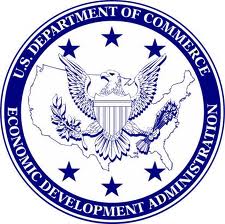 INTRODUCTION
Michigan was built by entrepreneurs
Flint was the Silicone Valley of its day
Across Michigan there are innovative companies reinventing entire industries
Michigan can use entrepreneurship to create our future
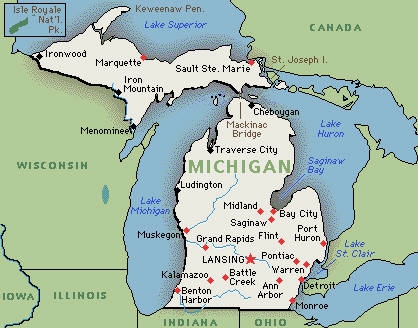 Introduction
Michigan Then
Michigan Today
Detroit – manufacturing
Battle Creek – cereal
Grand Rapids – furniture
Midland - chemicals
Benton Harbor - appliances
Top five in number of high tech employees
Top five in total amount of R&D expenditures
Top five in construction/expansion of corporate facilities
Top five in number of engineering grads
First in job creation improvement (2010)
The Challenge
Engaging youth in entrepreneurship is a crucial

Access to programming can be limited by income and location

There is no single solution; young people must be reached in various ways
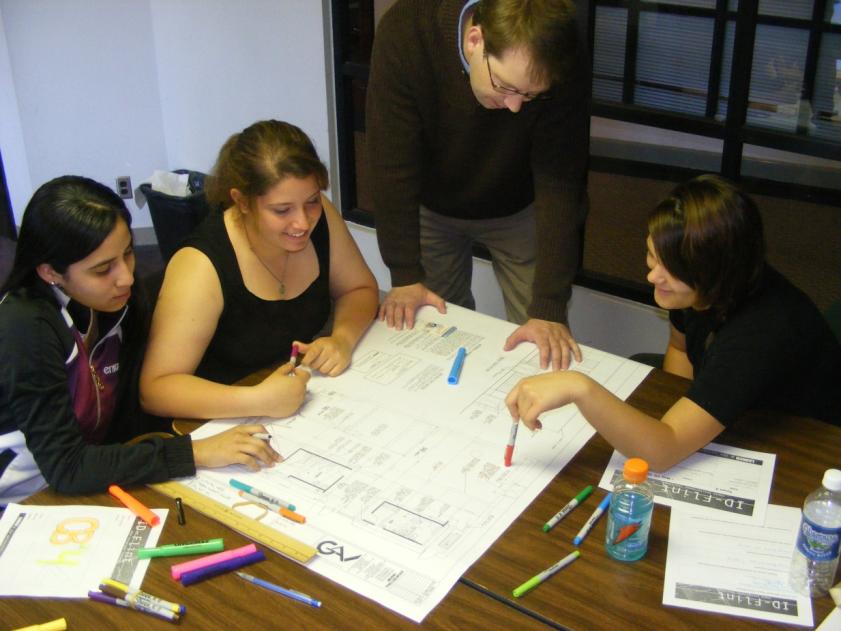 The Response
Stakeholders in Flint came together to explore strategies that would broaden access to entrepreneurial programming.
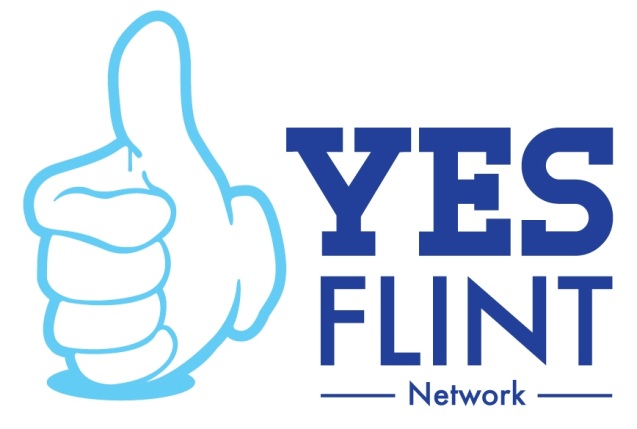 A Model for Michigan
Program Goals
A Model for Michigan
Program Goals

Strategy
Building the Team
High School educators and club advisors
Higher Ed; students in entrepreneurship programs and clubs
Chamber of Commerce or business development groups
Programs for disconnected youth
Local entrepreneurs and executives
Community members
Youth from the target population
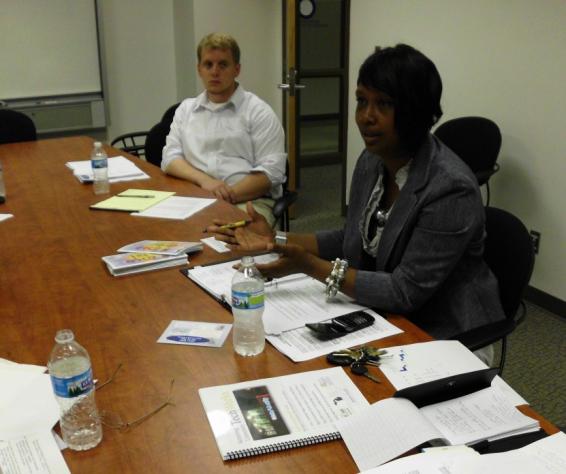 Building the Organization
Finding A Home

Affiliation

Paying the Bills
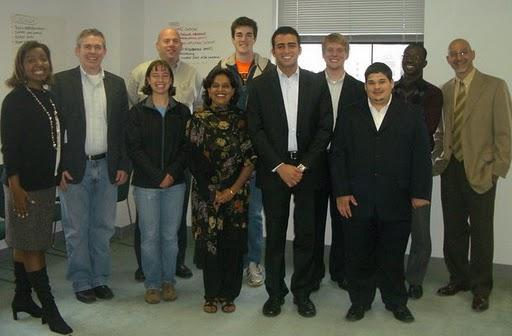 Building the Program
Every community has different assets

Reaching Target Populations

Identifying the Needs

Filling the Gaps
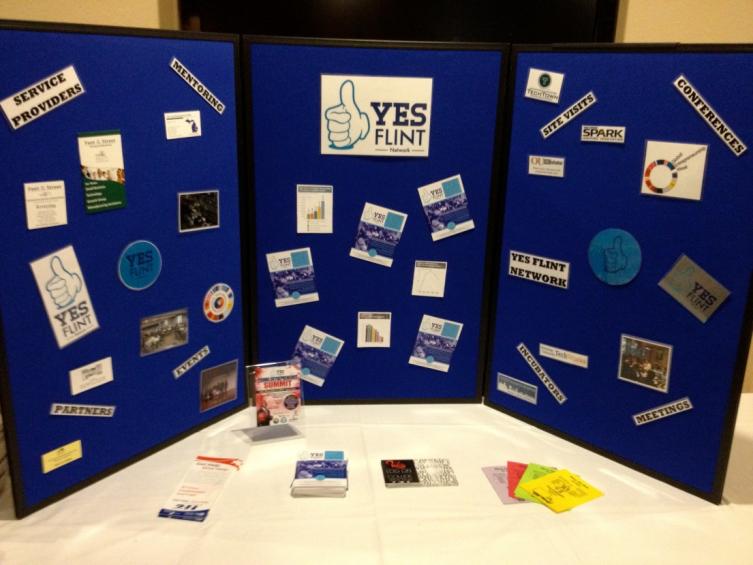 Target Populations
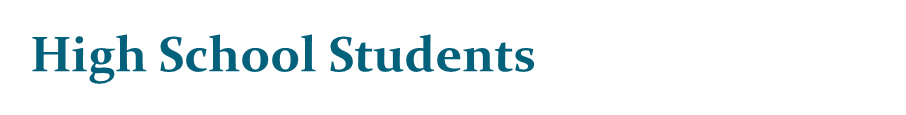 With access to entrepreneurship programs



Without access to entrepreneurship programs

Charter school students
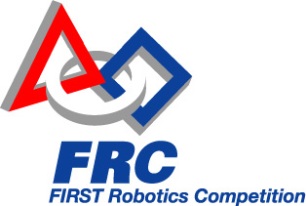 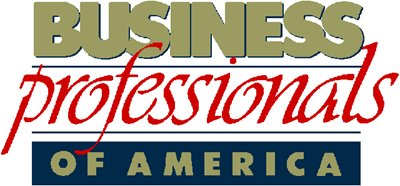 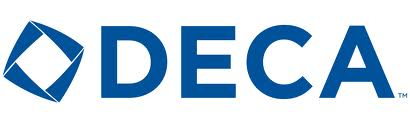 Target Populations
Summer Programming Example
Summer Programming Example
Teen Entrepreneur: A combination of brainstorming activities, teambuilding lessons and a field trip to an entrepreneurial center will supplement each student’s creative problem solving task. The final day concludes with a judged business pitch by each team. $1,000 in cash prizes will be awarded.
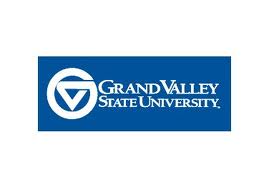 Teen CEO: Each summer 25 to 30 high school students spend seven weeks exploring an entrepreneurial concept, and ten of them can earn $1,000 in start-up funds to implement their ideas.
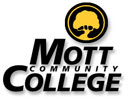 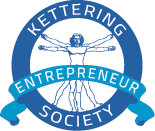 Target Populations
College Students and Young Professionals
As mentors and coaches
To encourage exploring higher ed options
As guest speakers and presenters
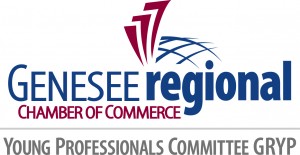 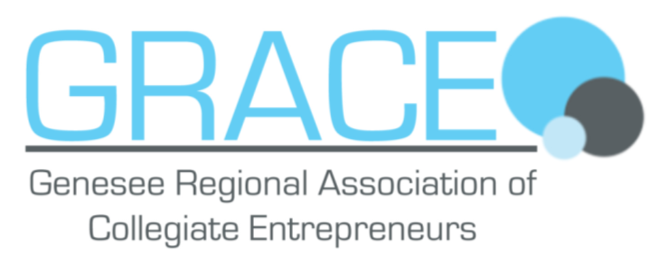 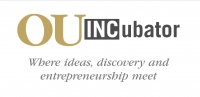 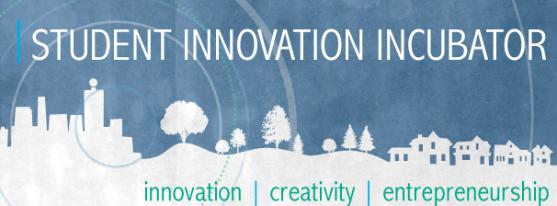 Target Populations
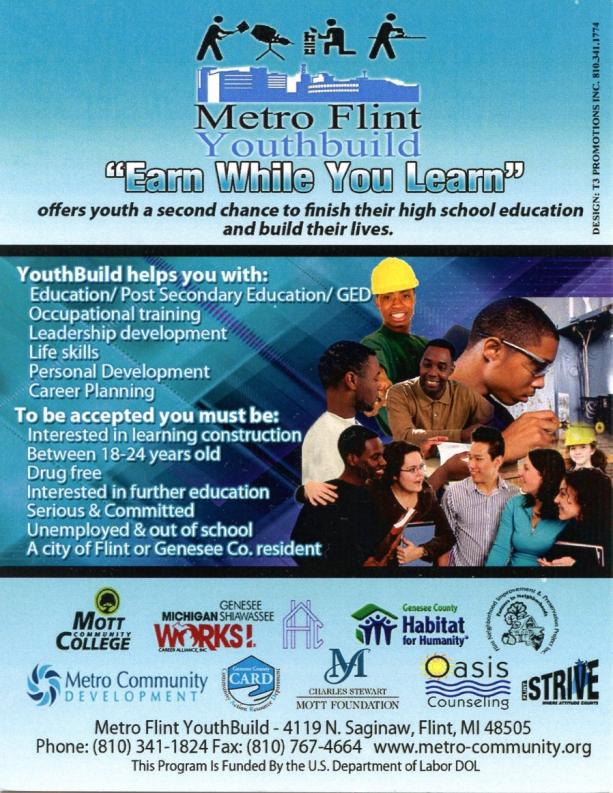 Disconnected Youth
As alternatives to traditional academic settings
As options for youth with families
As a route back into education
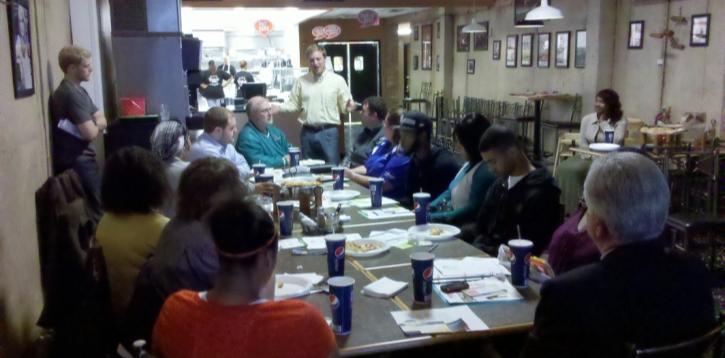 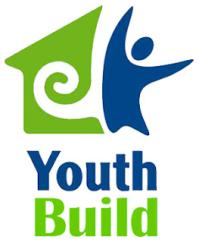 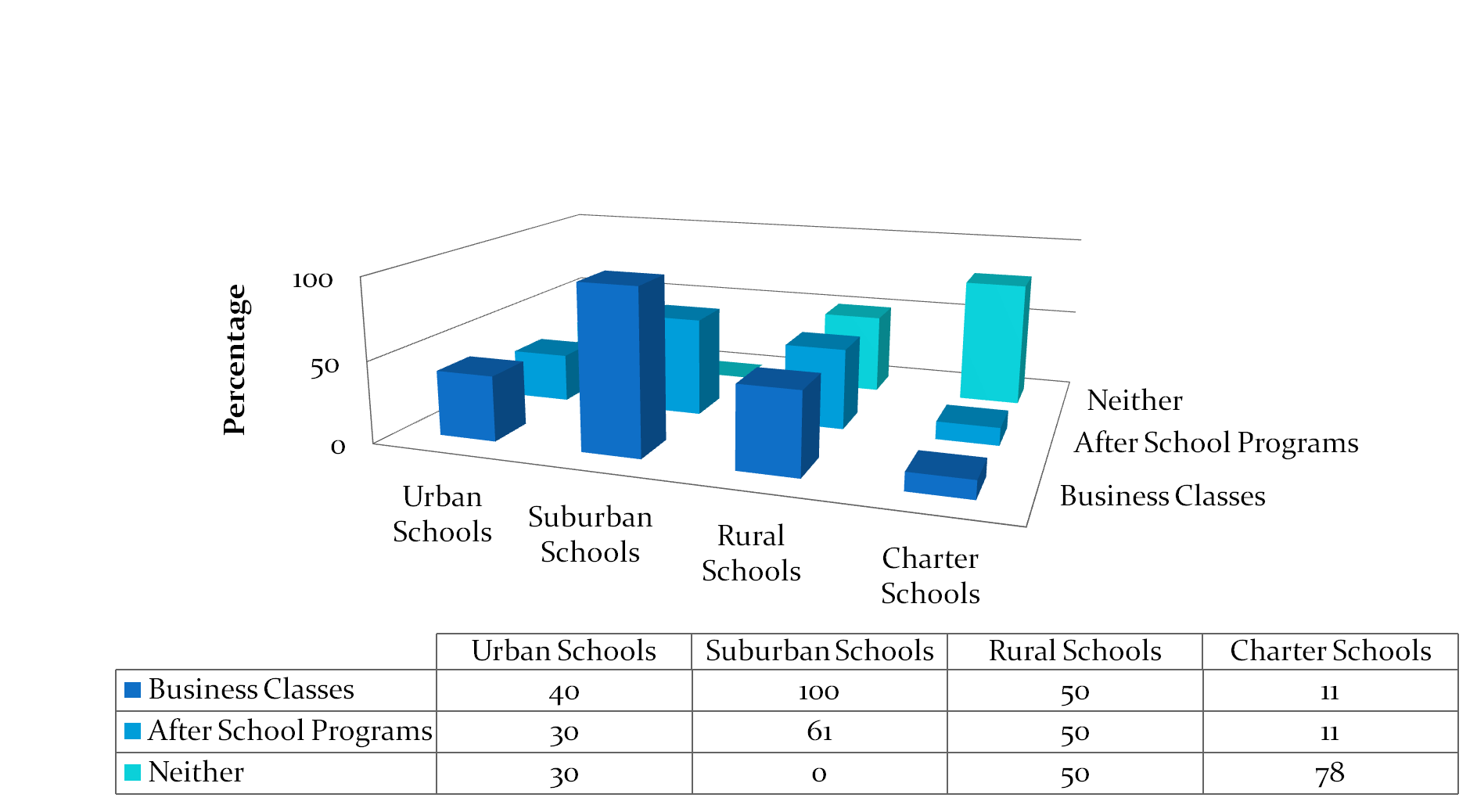 Access to High School Entrepreneurship in Genesee County
Genesee County Local & National Program Grid
Programming
Weekly Contact
Monthly Meetings
Promote activities
Share local success stories
Provide access to grant and scholarship opportunities
Hear from expert speakers and presenters
Find teammates for projects
Share information about upcoming events
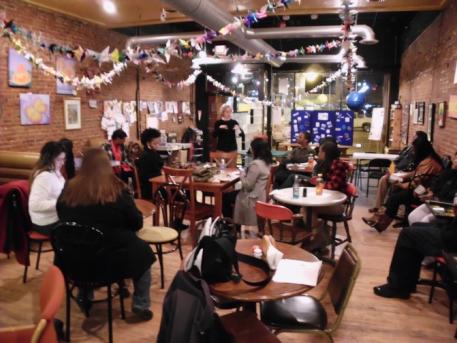 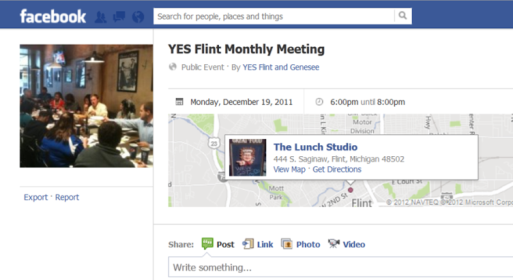 Programming
Quarterly Activities
Annual Events
Site visits to local or regional incubators




Walking tours of available rental space
Informal ‘speed networking’ sessions
Weekend boot camps
Signature events are a great way to keep youth focused on a goal, especially conferences and competitions. 
Global Entrepreneurship Week USA
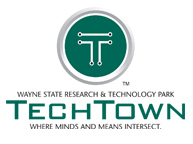 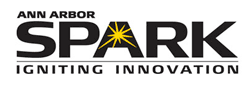 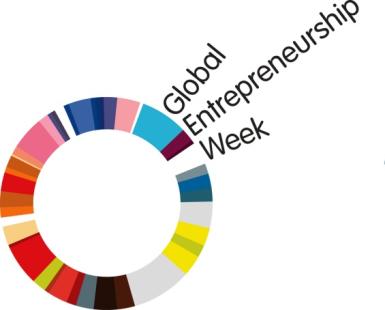 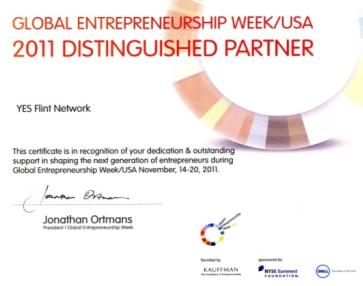 Programming
Conferences and Workshops
 Share successes
 Learn best practices
 Inspire youth
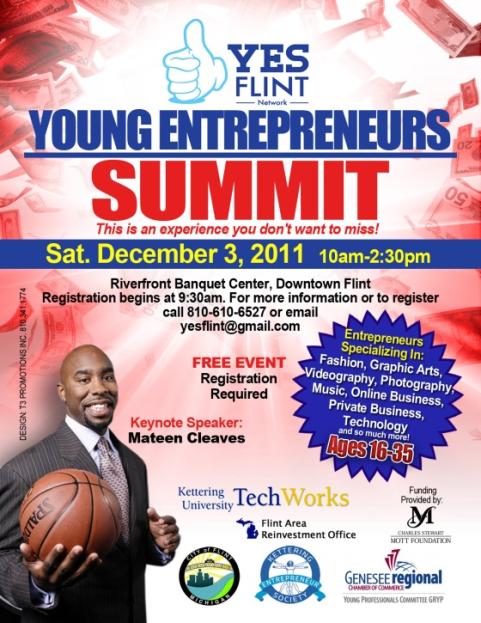 Programming
Competitions
Great Lakes Entrepreneur Quest
DECA regionals and state
Generation E Institute Showcase
FIRST Robotics
IGNITE
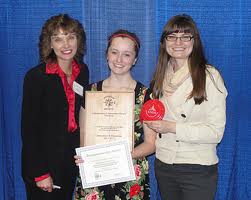 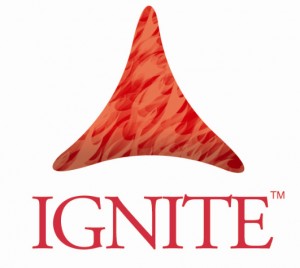 From handmade sweets and dog walking services to alternative fuel engines and recycling services, innovative and creative thinking was in full-force as over sixty high school and middle school student entrepreneurs from across Michigan competed in the 2011 IGNITE Youth Business Plan Competition.
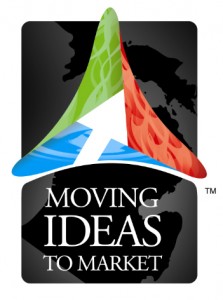 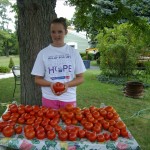 Programming
Mentoring
 Young entrepreneurs benefit greatly from contact with more experienced business people.
Future Programming
Portable activities for classrooms and clubs
One-off assemblies
Club sponsorship
Start-up weekends
Summer boot camps
Microfinance for youth
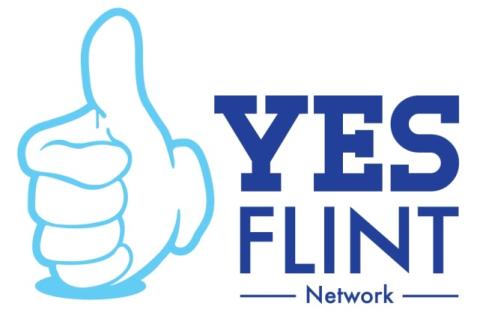 Conclusion
Michigan’s entrepreneurial heritage was never lost; it was merely obscured by decades of industrial success. Our spirit of innovation has continued to create important advances in cutting edge fields. This needs to be celebrated, and our youth need the opportunity to build their own entrepreneurial futures. Establishing regional support networks that ignite that spirit is a great first step.
Special thanks to:
The YES Flint Team
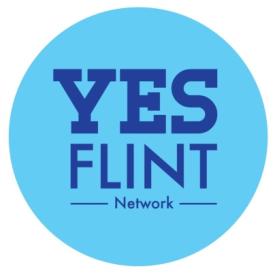 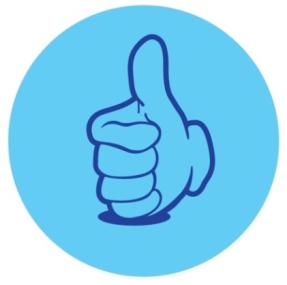 Kenyetta Dotson, WOW Outreach
Jason Caya, Prima Civitas Foundation
Neil Sheridan, Kettering University
Alexander Masters, Kettering University
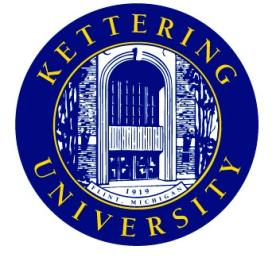 The YES Flint program was funded by the Charles Stewart Mott Foundation via a grant to Kettering University, and administered through Kettering’s TechWorks program. Additional support was provided by the Flint Area Reinvestment Office, a program of the Prima Civitas Foundation.
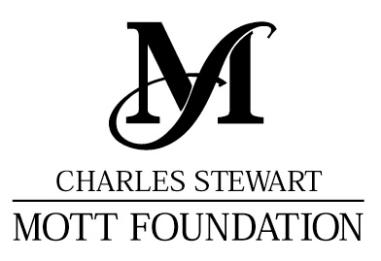 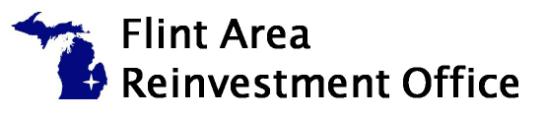 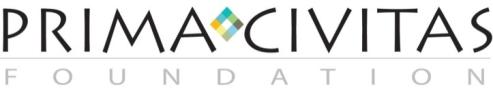 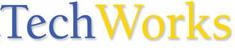 Thank you for joining us today. Please consider attending  the upcoming REI Innovate Michigan! Summit
For More information about the program:Michigan State UniversityCenter for Community and Economic Development1615 East Michigan AvenueLansing MI 48912517-353-9555 / ced@msu.eduwww.ced.msu.eduwww.reicenter.org
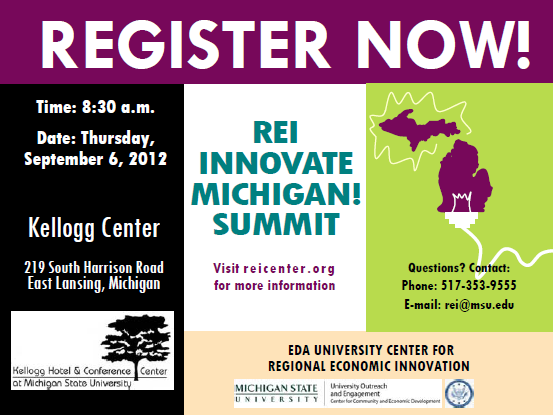